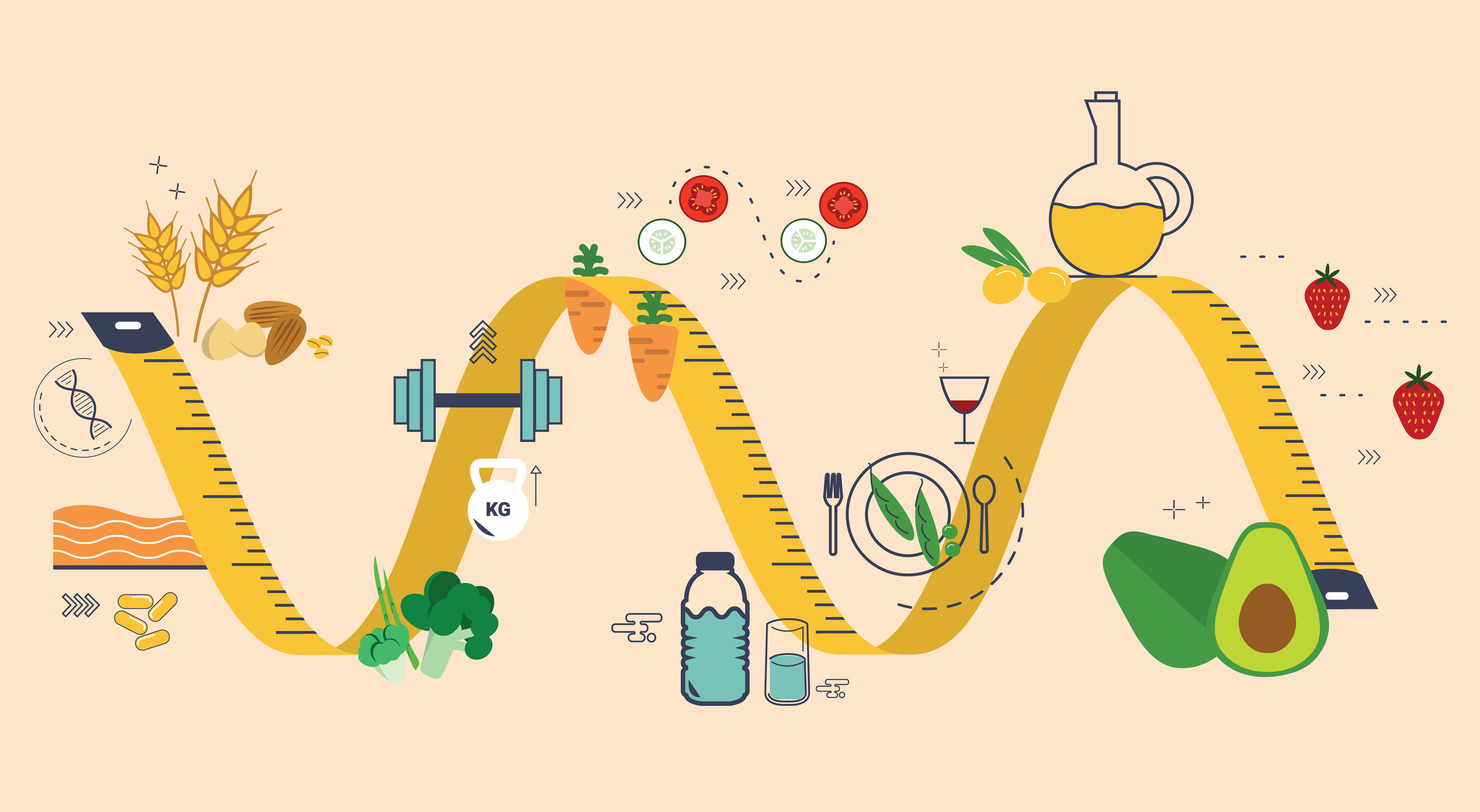 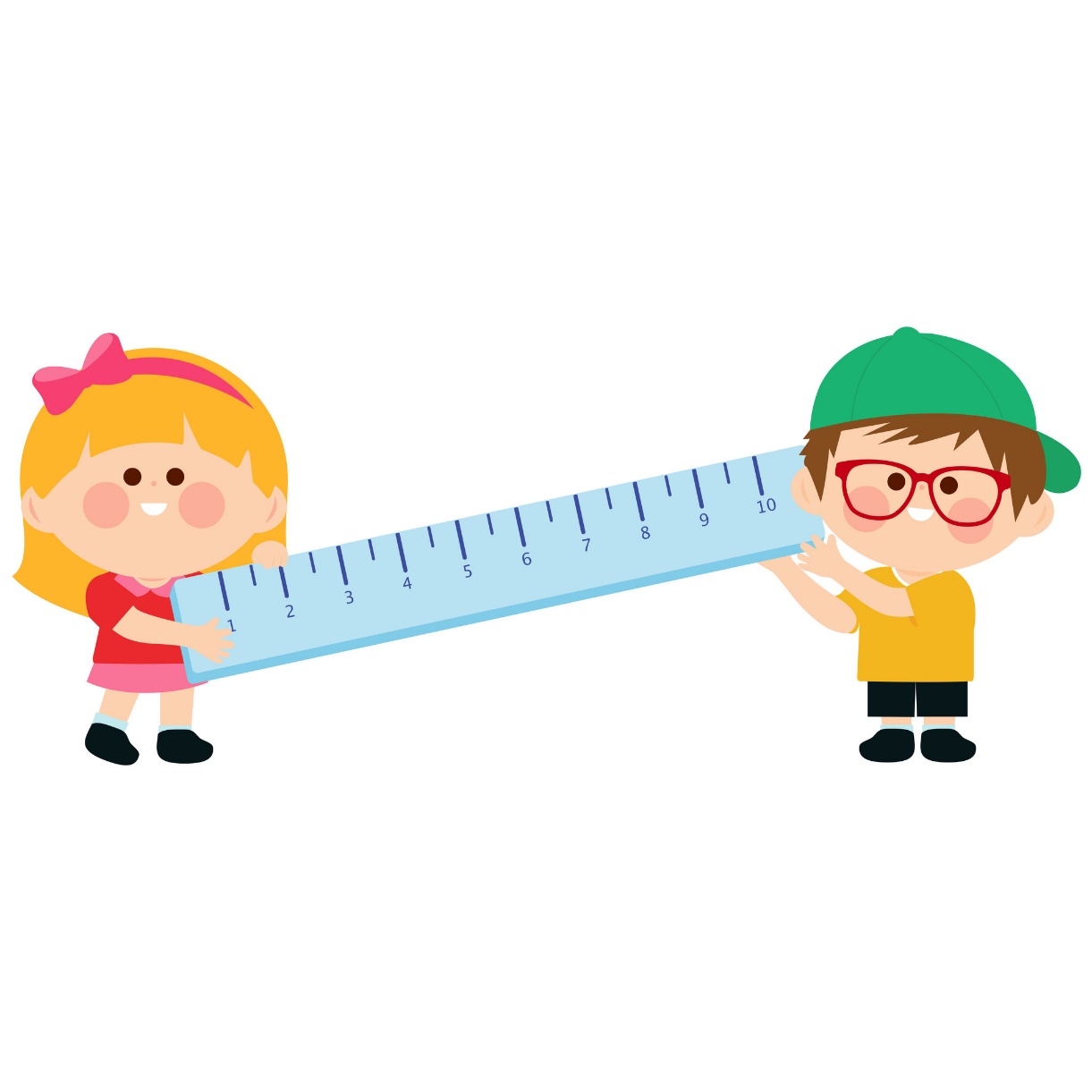 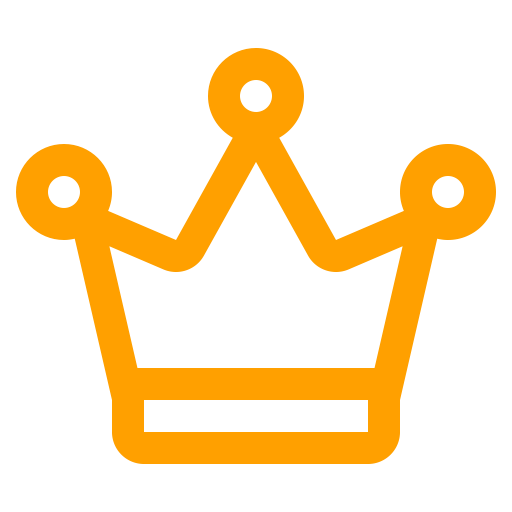 UNIT 2
- - - - -
Measurement
- - - - - - - - -
สาระการเรียนรู้
1. การวัดความยาว
2. การสนทนาเรื่องการตกแต่งและเตรียมตัวก่อนซื้อเฟอร์นิเจอร์ใหม่
3. การสะกดหน่วยวัดในแบบอังกฤษและอเมริกัน
4. การบอกความกว้าง ความยาว ความสูง ความหนา และความลึก
5. ข้อมูลเกี่ยวกับอนุสาวรีย์เทพีเสรีภาพ
6. การแสดงหลักฐานการเรียนรู้ด้วยตนเอง และการใช้เทคโนโลยี
   สารสนเทศสืบค้นและฝึกฝนการใช้ภาษาอังกฤษ
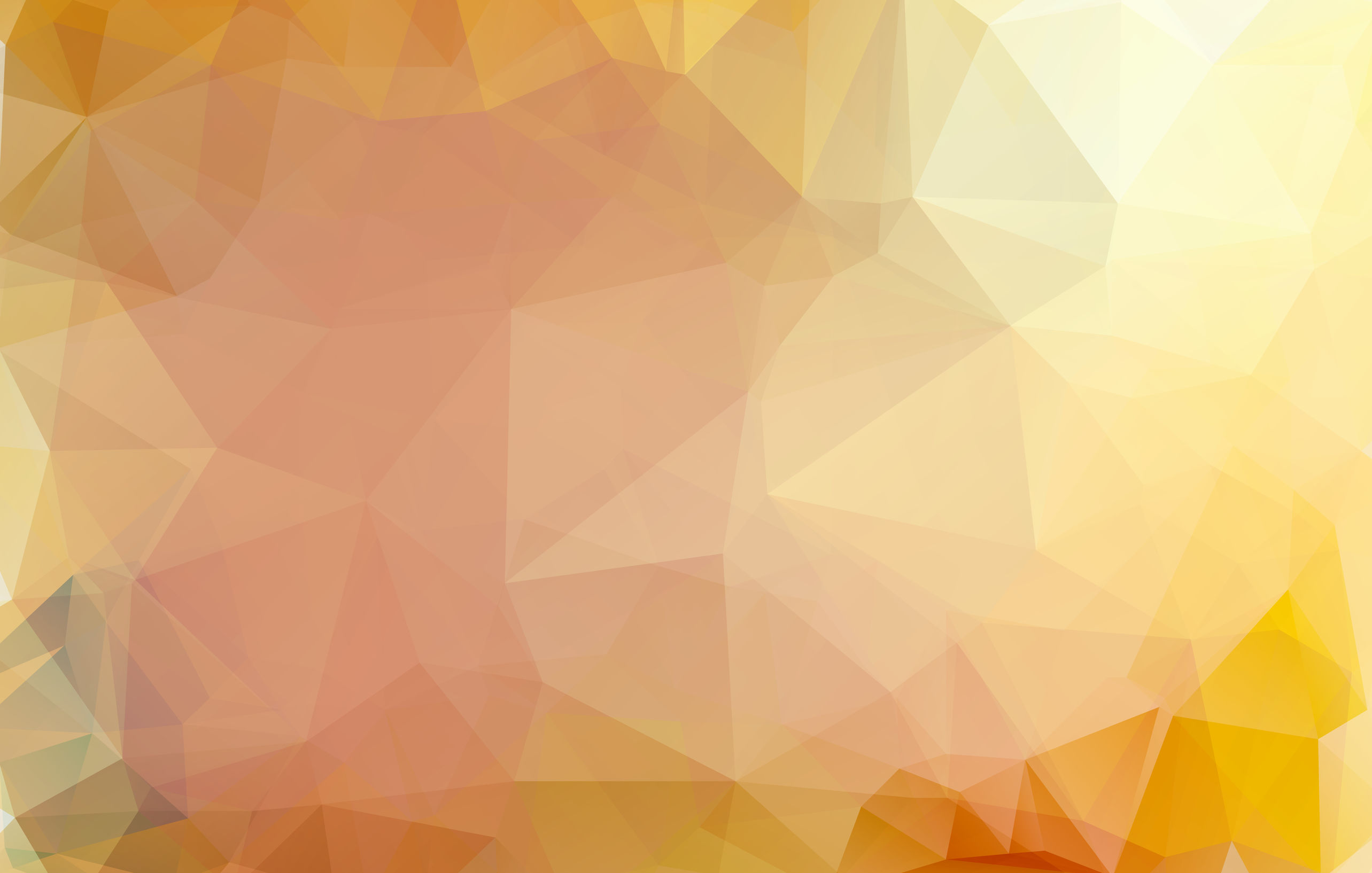 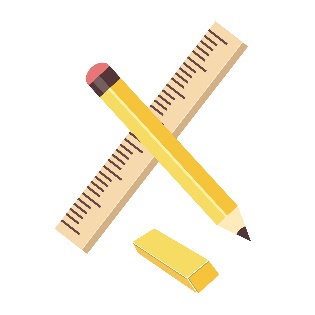 Activity 1 Starting Up
The measurement of something
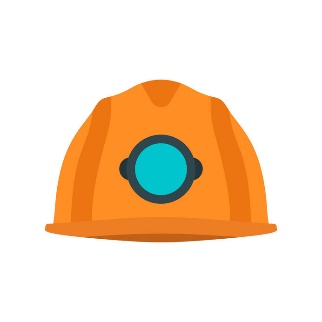 Practice A Listen to these words and repeat after CD.
Length
Width
Depth
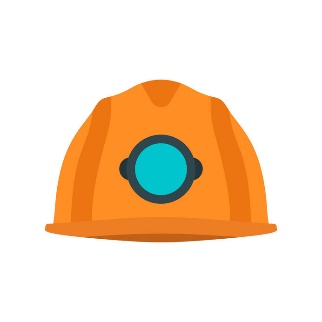 Practice B Translate these sentences in the Thai language.
1. The boat is ten meters in length.
2. This door is 1meter in width.
3. My father is measuring the height of the shelf.
4. The length of the beach is approximately two kilometers.
5. The width of the window is 80 centimeters.
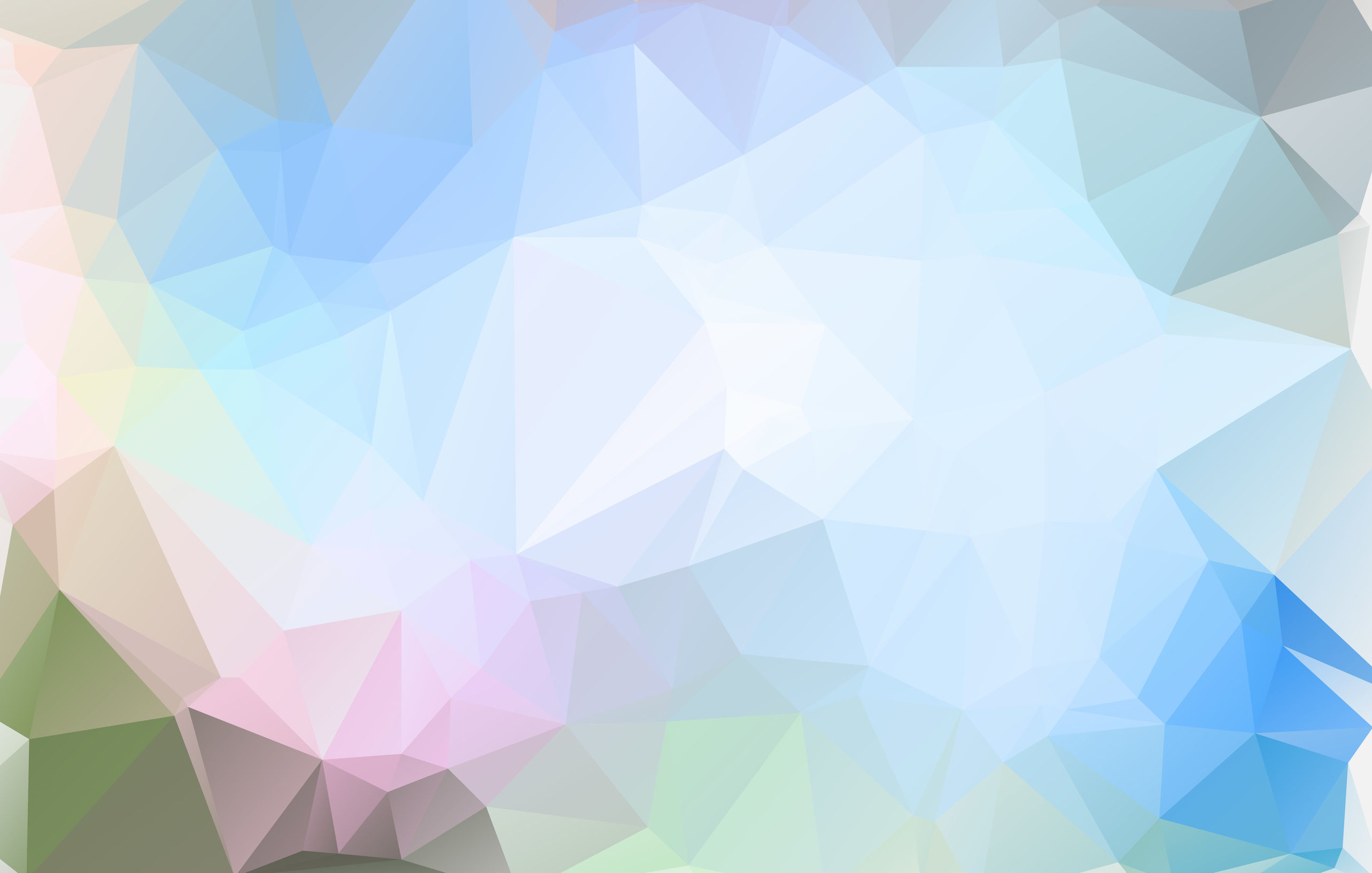 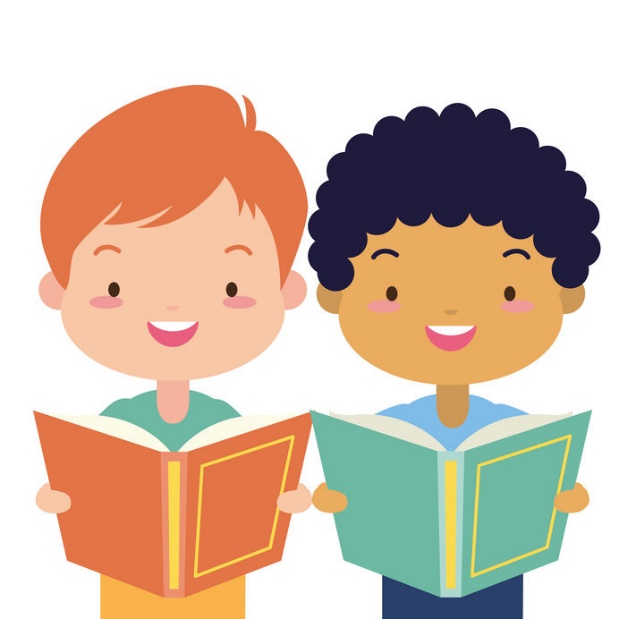 Activity 2 Listening & Speaking
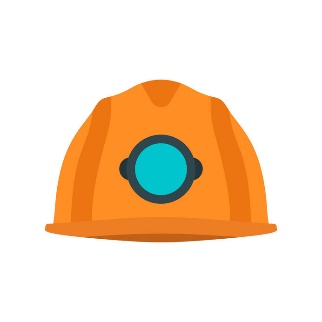 Practice A Listen to their conversation.
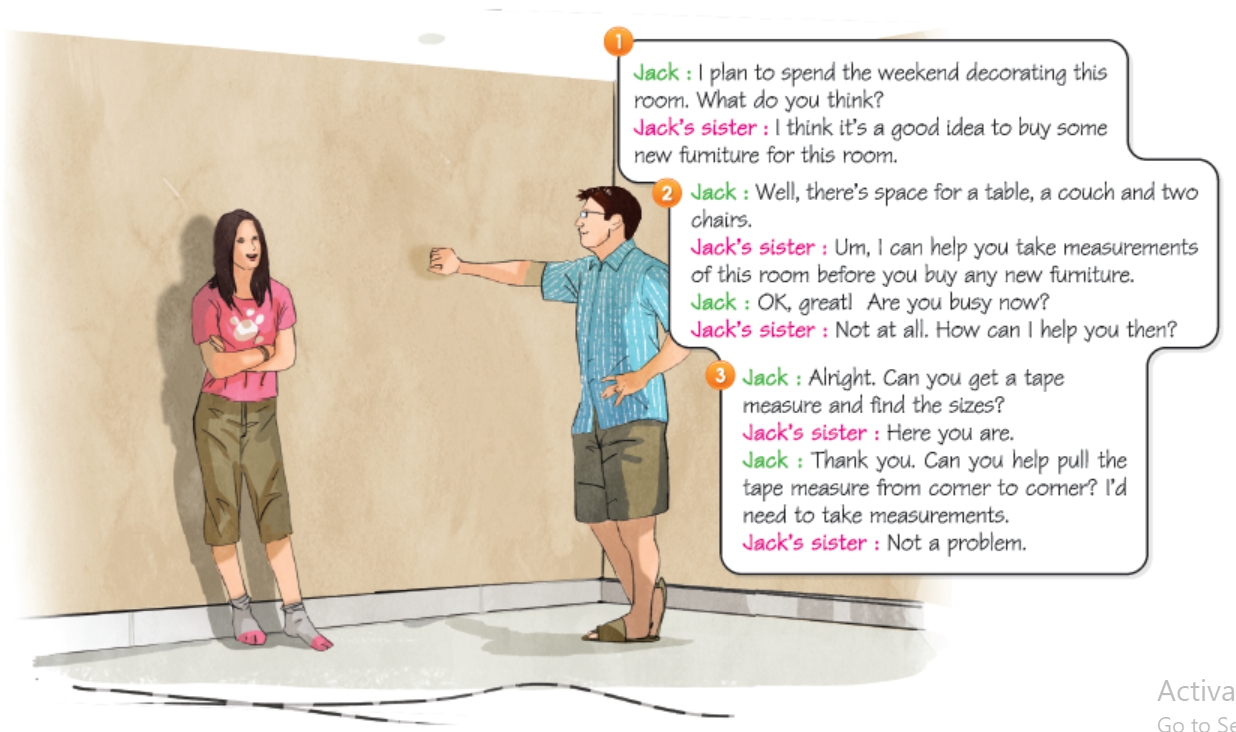 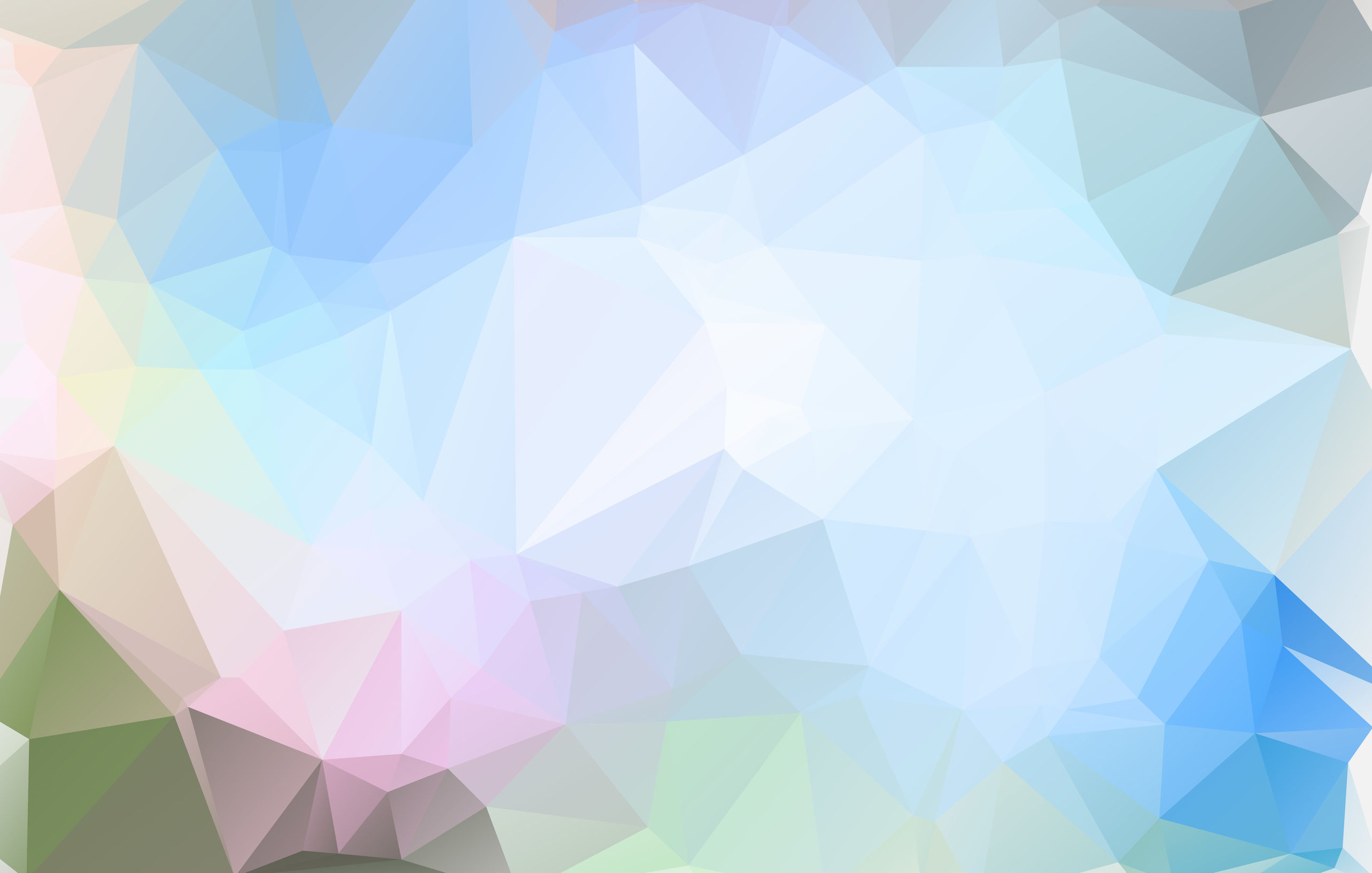 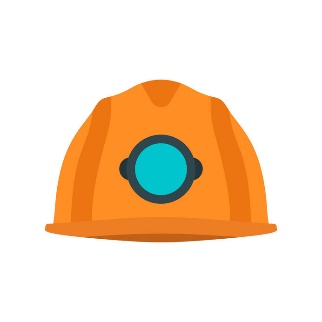 Practice B Check True or False for each sentence.
1. Jack’s sister is planning to decorate a room.
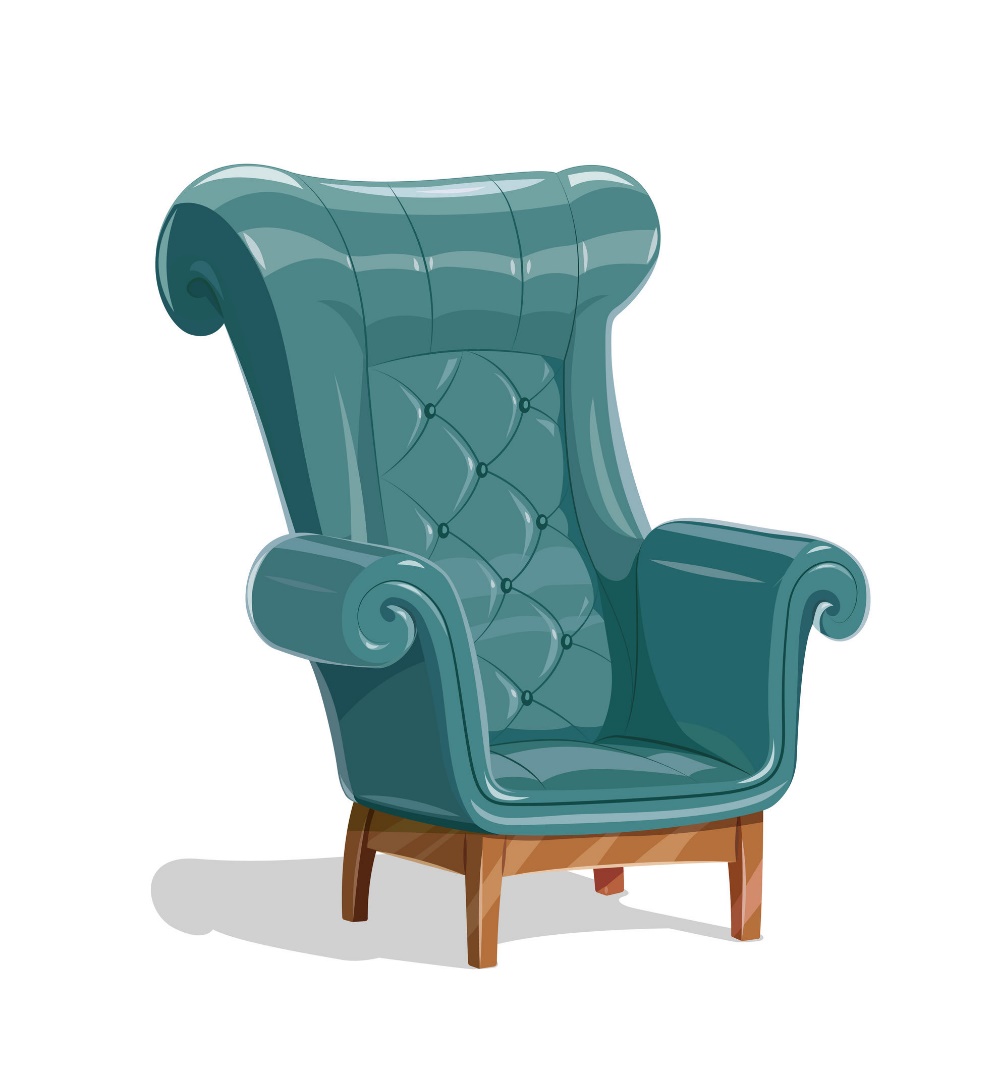 2. There is some space for new furniture.
3. Jack’s sister is too busy to help Jack take measurements.
4. Jack needed a tape measure.
5. Jack wanted his sister to help him pull the tape measure.
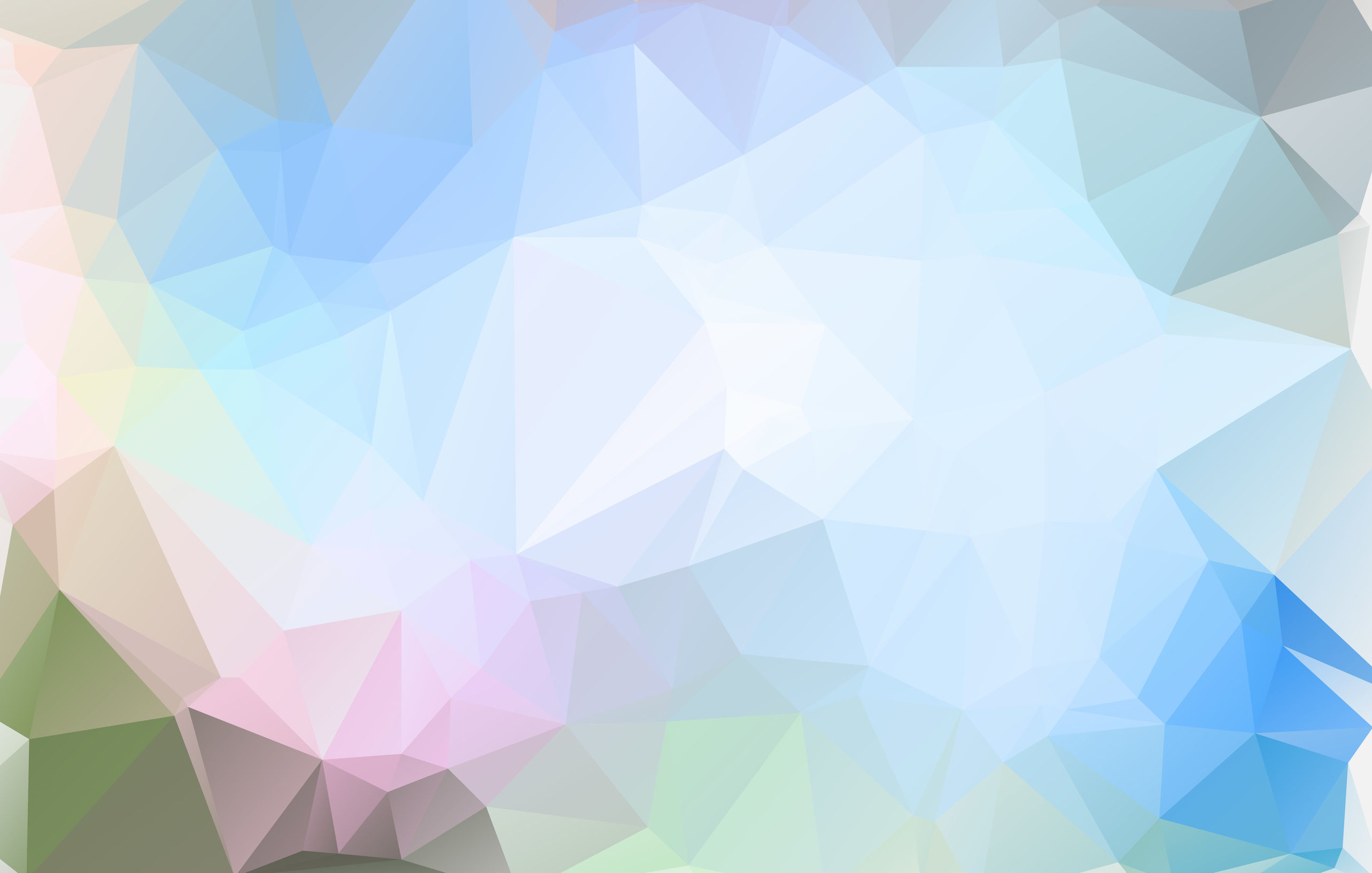 Practice C Work in pairs. Act out the conversation in Practice A. Take turns playing between Jack and Jack’s sister.
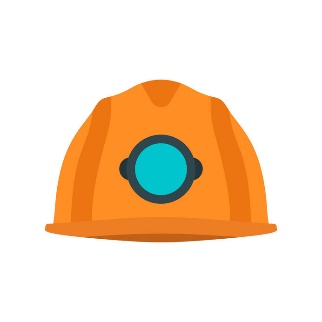 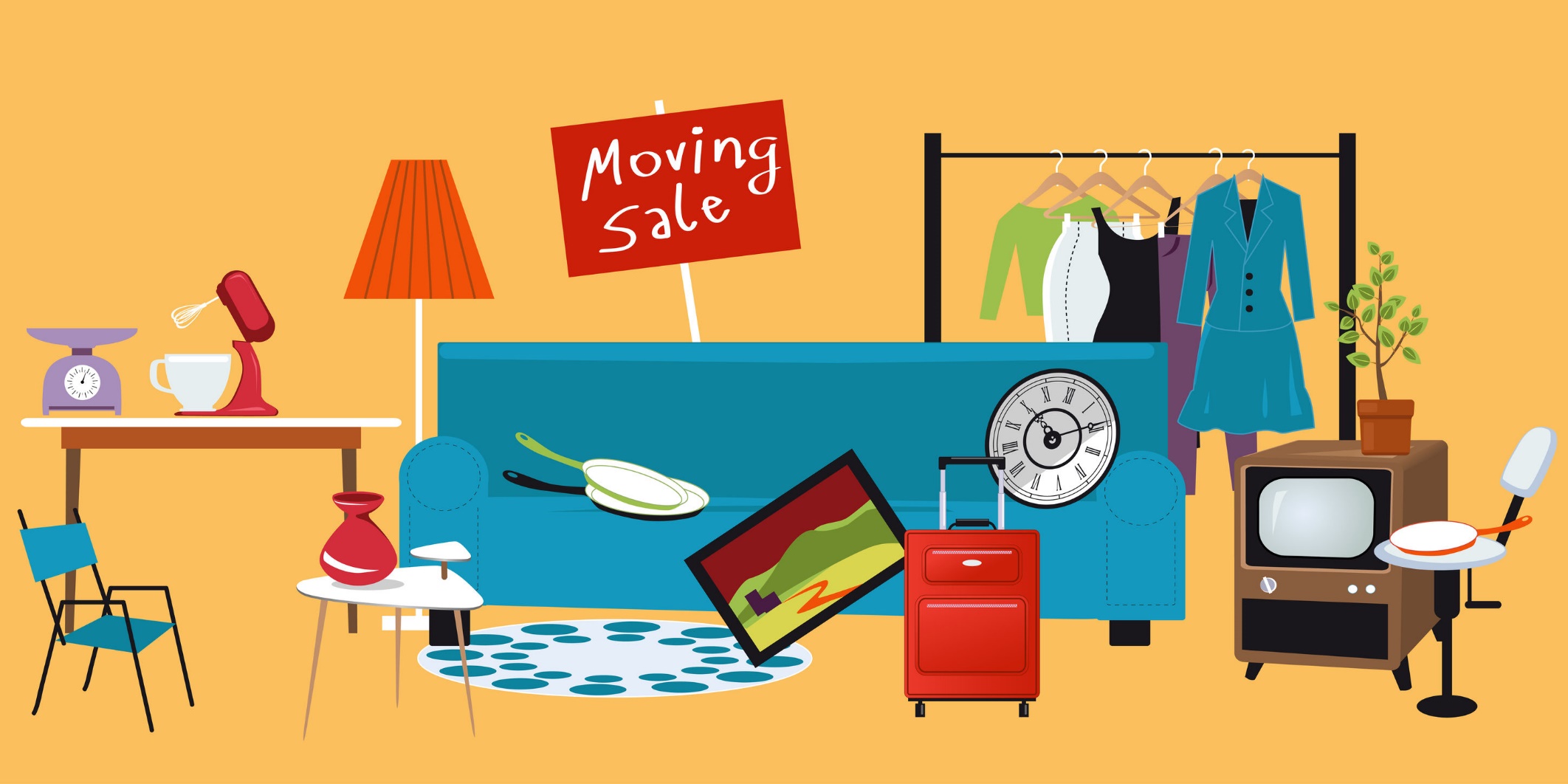 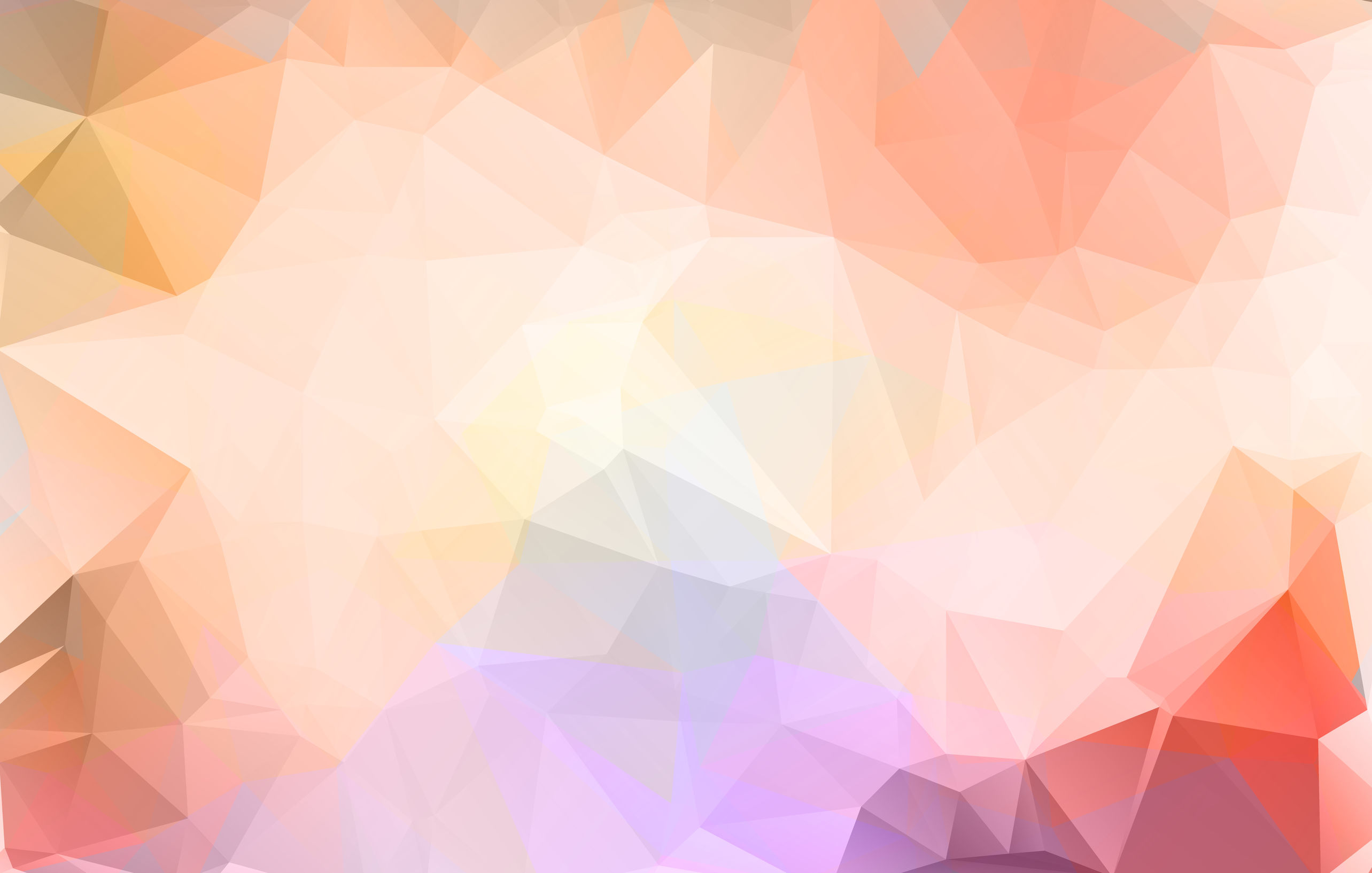 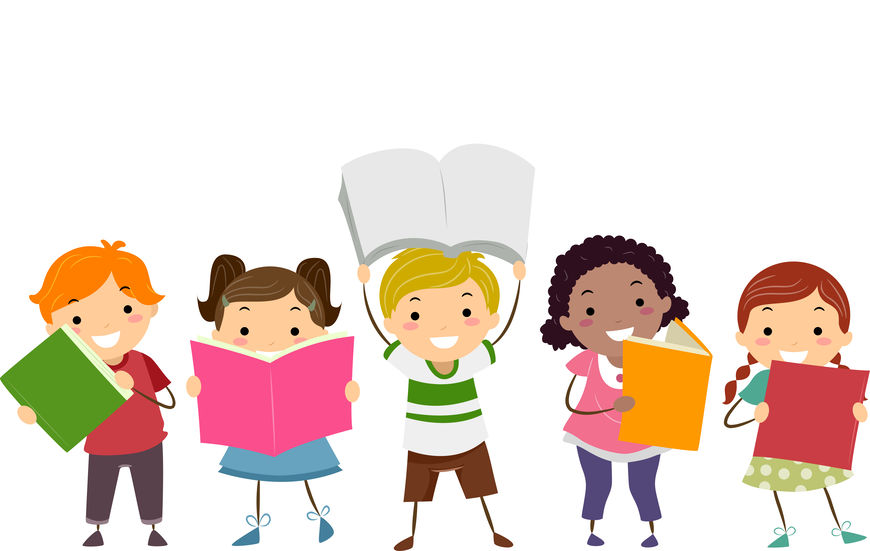 Activity 3 Vocabulary
British & American Spelling
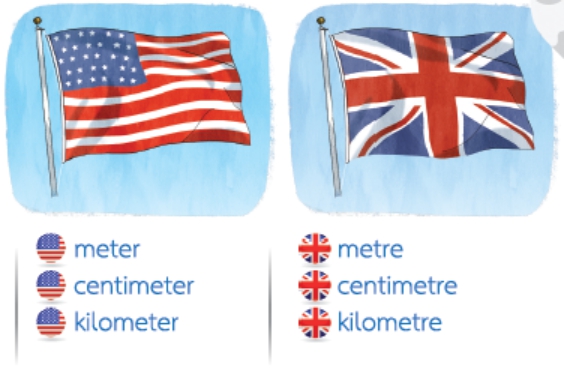 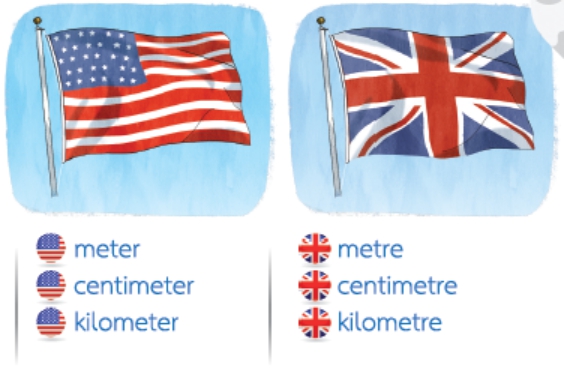 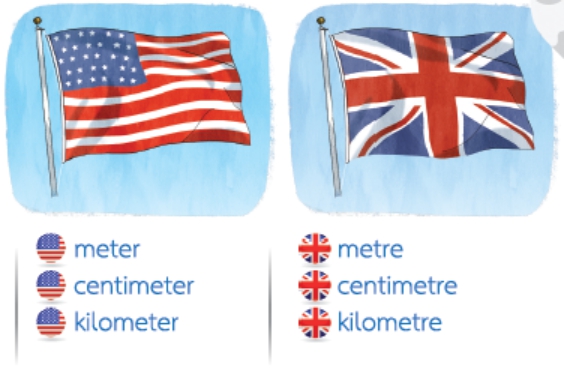 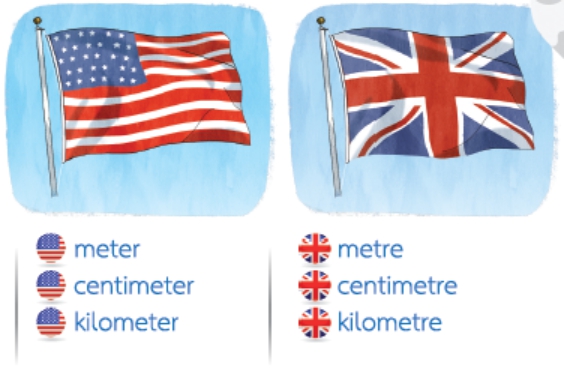 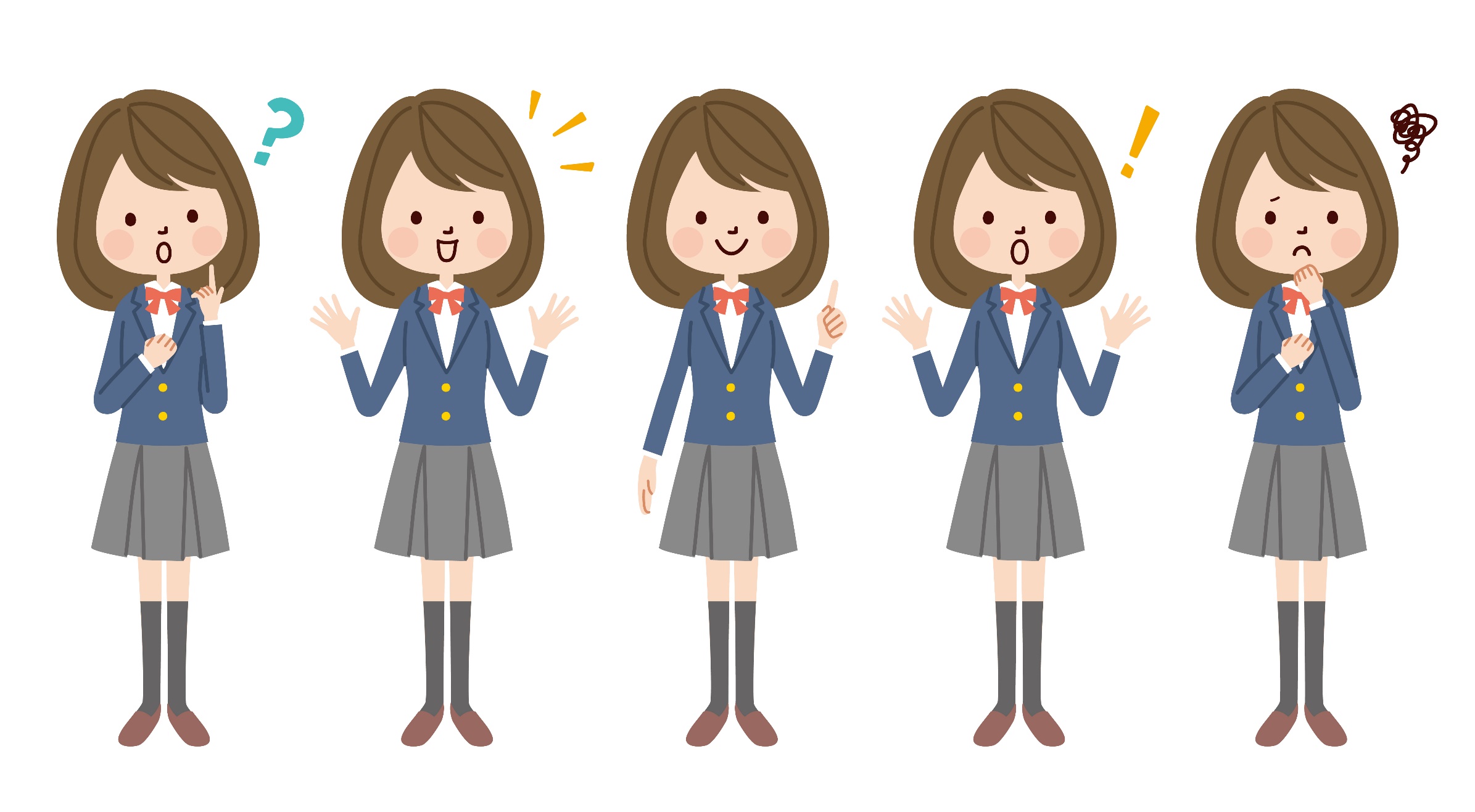 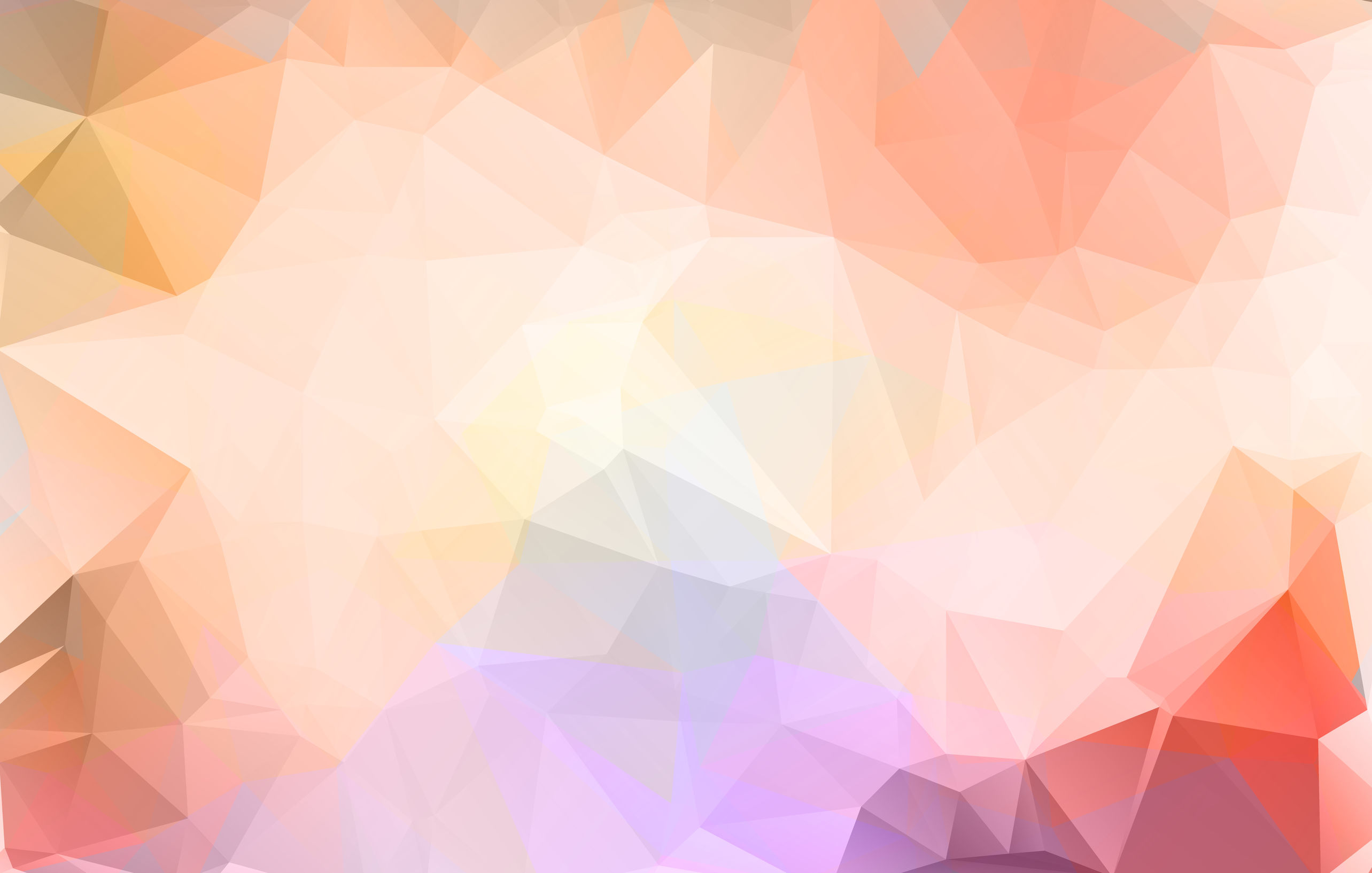 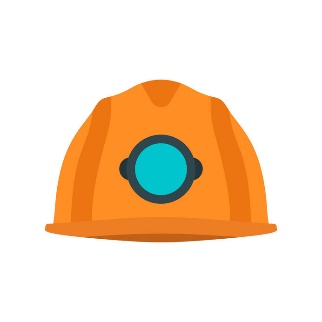 Practice A Rewrite sentence using the British spelling.
1. The Swimming pool is 5 meters wide.
2. Drill 20 holes, each 5 centimeters deep.
3. One kilometer equal to 1000 meters.
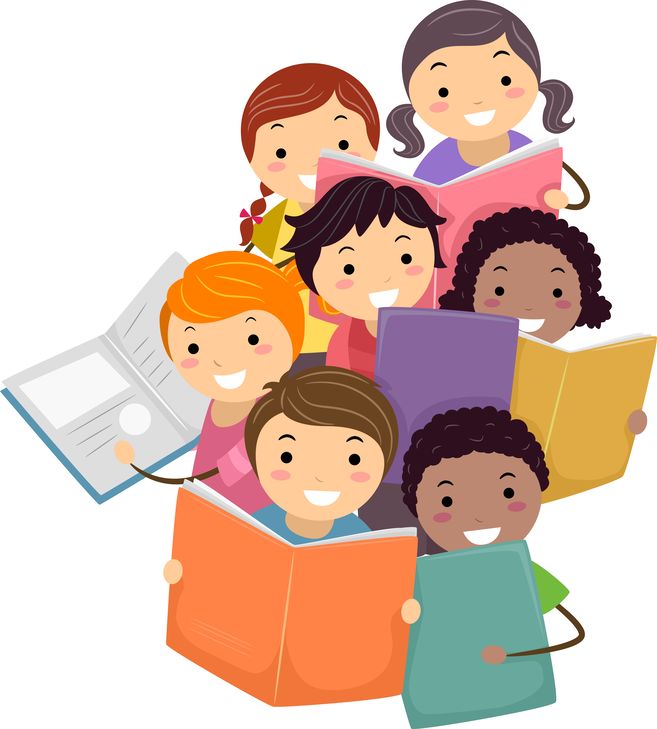 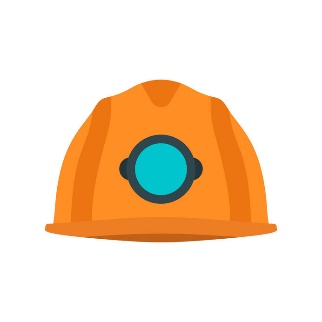 Practice B
Use a dictionary or an online dictionary to see how the dictionary show the British and American spelling of the above units of measurement.
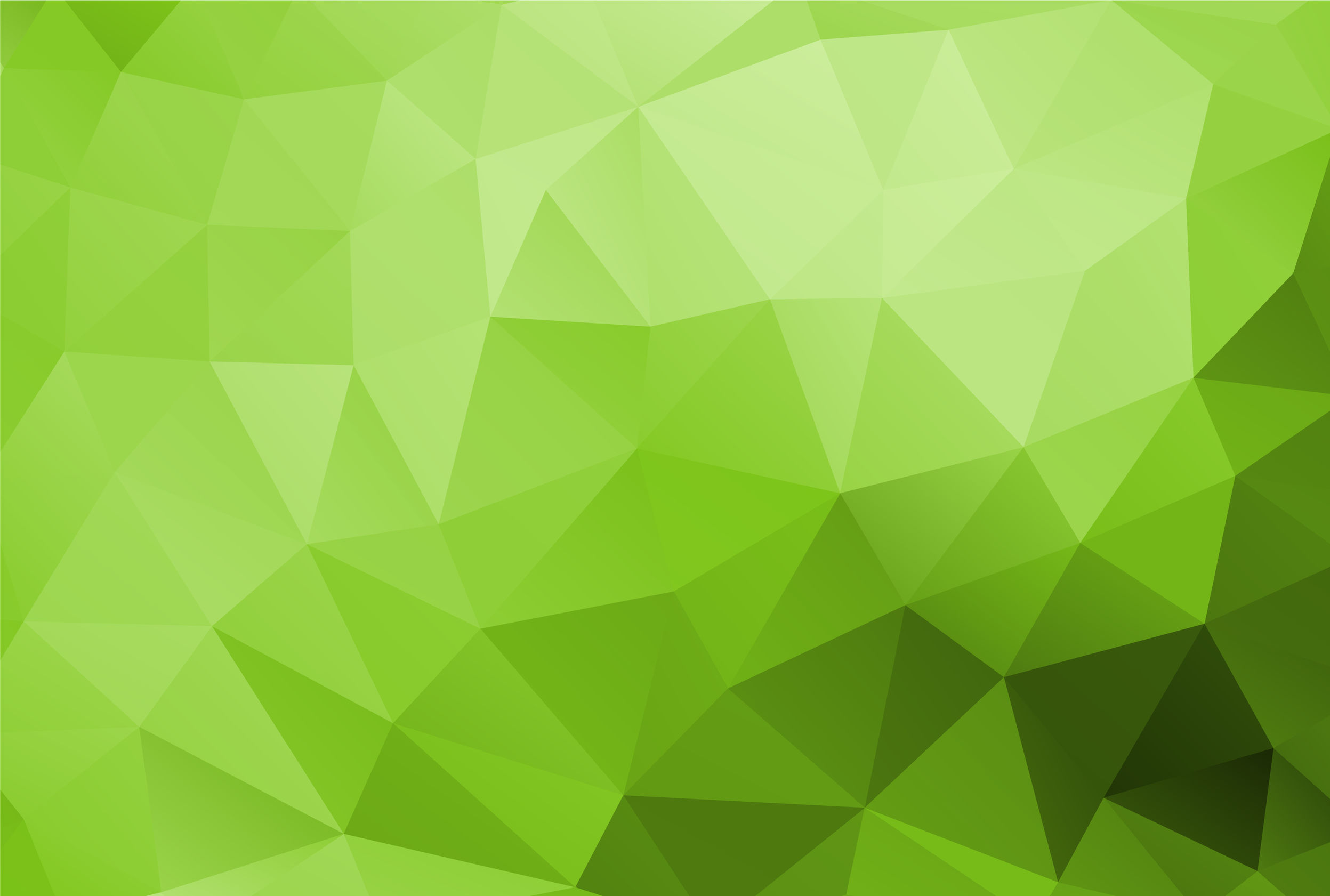 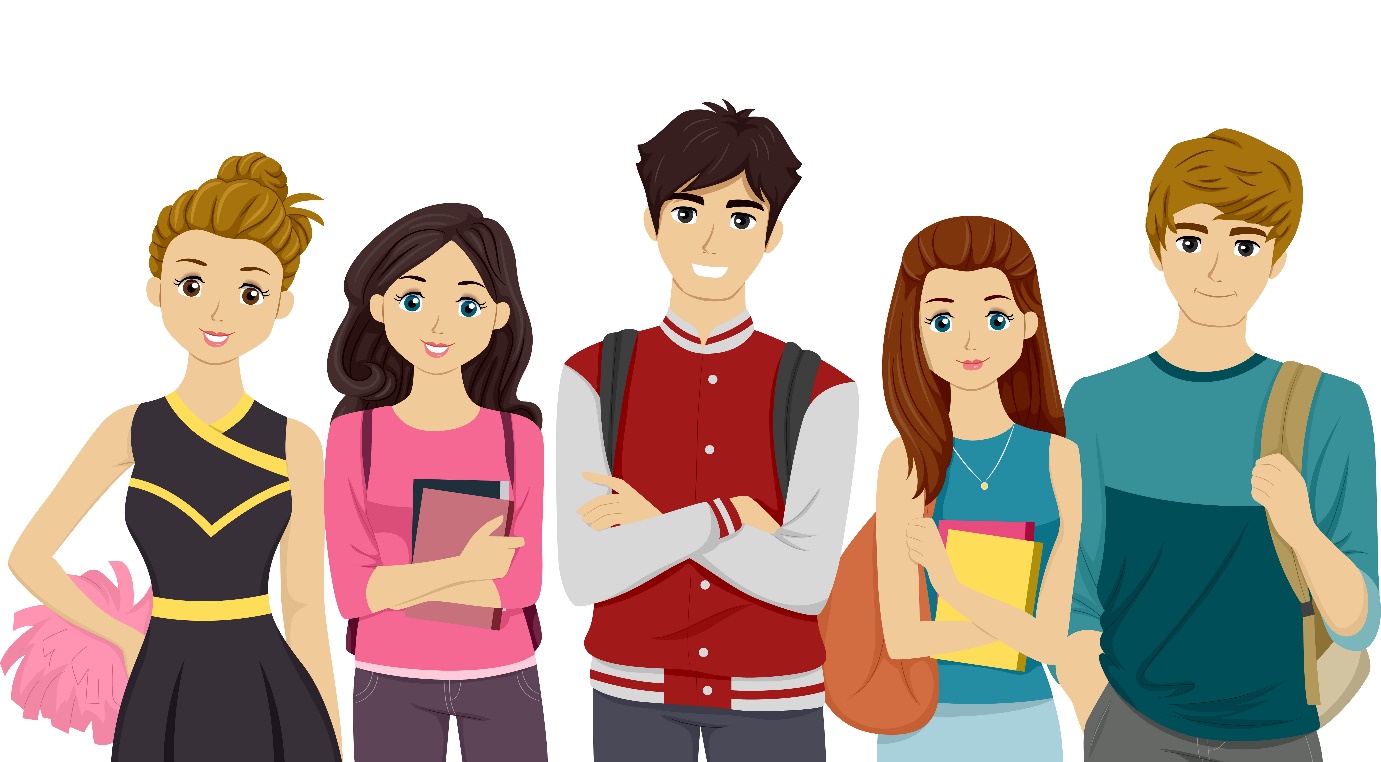 Activity 4 Language Focus
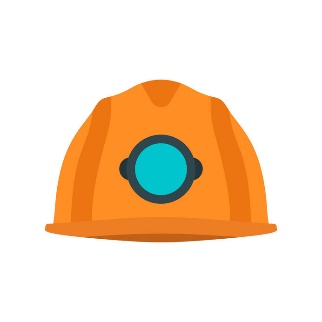 Practice A Learn the language for measurement
การบอกความกว้าง ความยาว ความสูง ความหนา และความลึก
It is 8 meter	wide.		 The width is 8 meters.
			Long		       length
			High		       height
			Thick		       thickness
			Deep		       depth
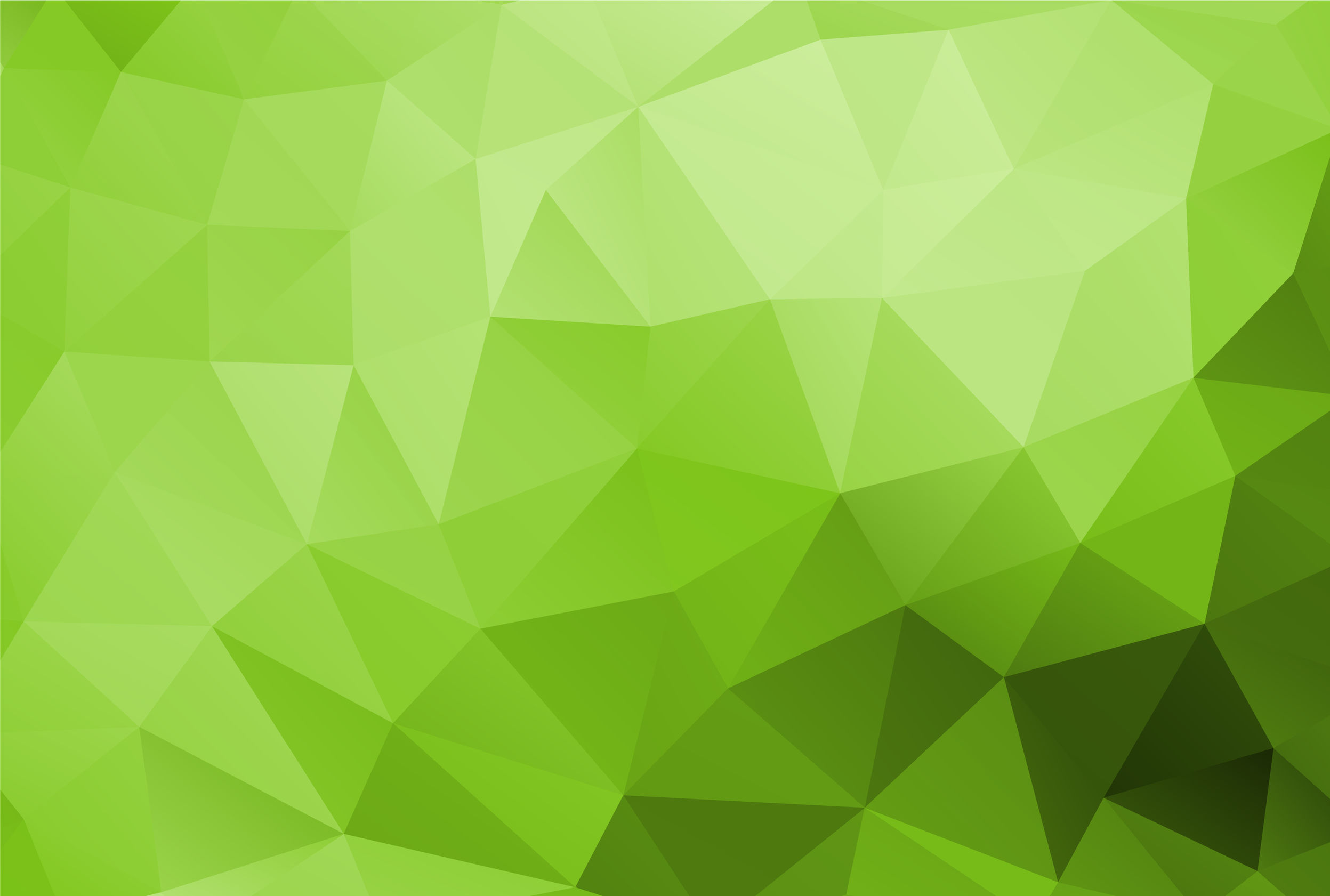 การถามเรื่อง ความกว้าง ความยาว ความสูง ความหนา และความลึก
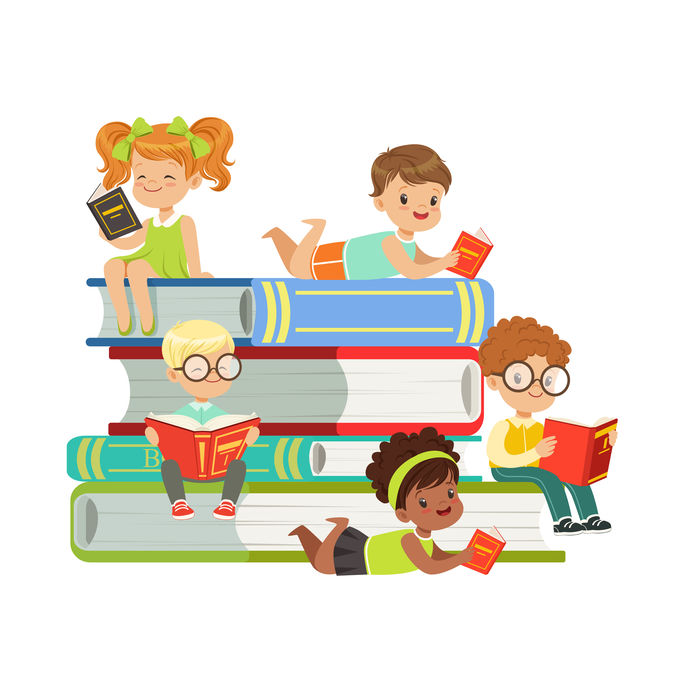 wide.		
			Long			
	How		High		is it?
			Thick			
			Deep
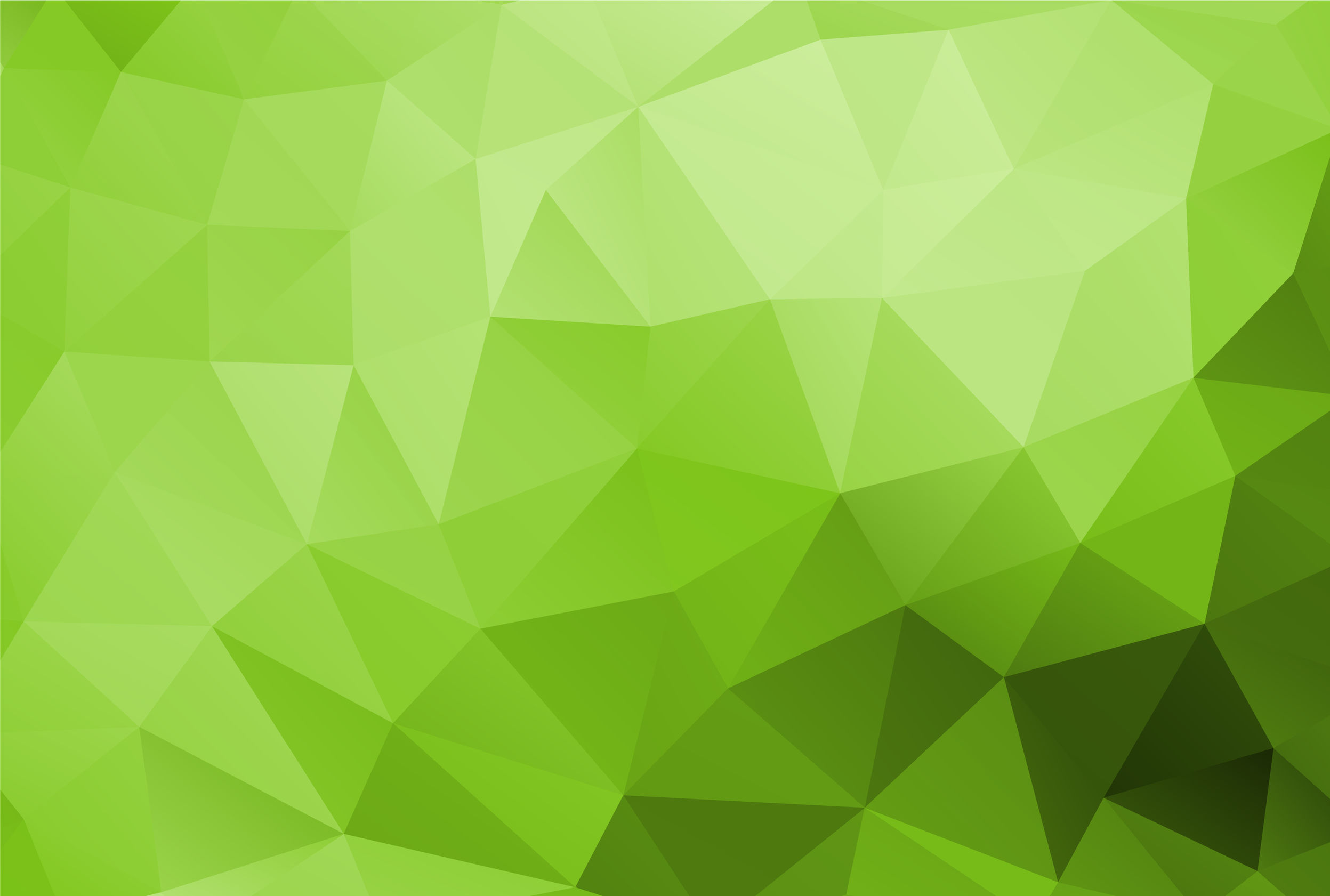 Practice B Learn units of measurement in two different patterns, including their singular and plural forms.
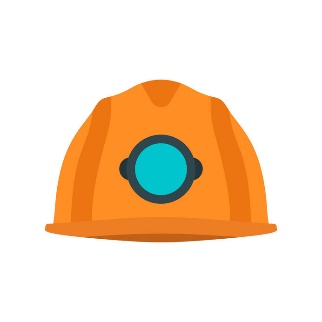 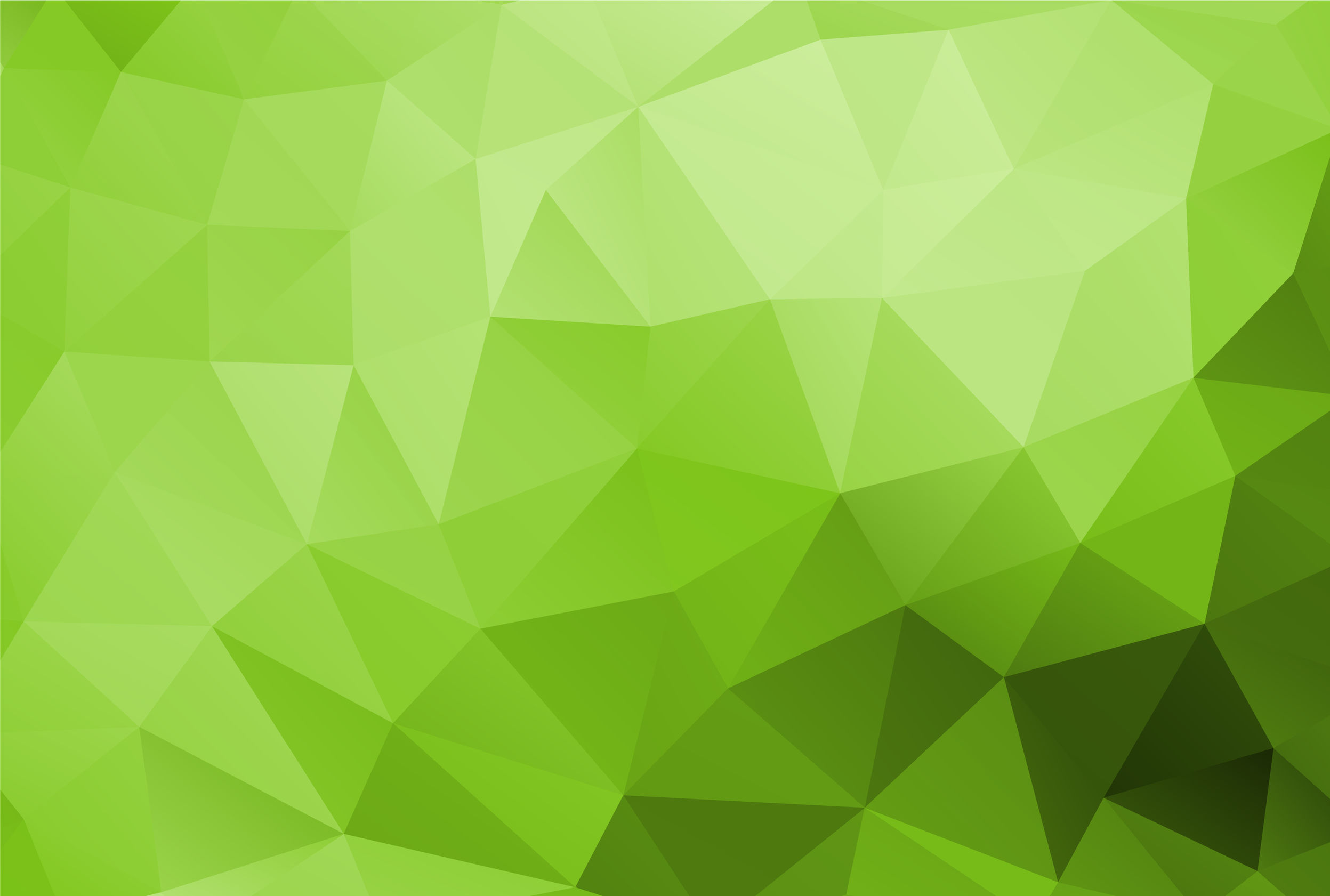 Practice C Look at the picture and write about width, length and height in two patterns.
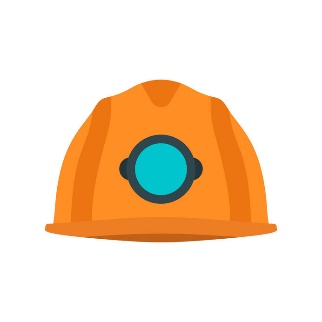 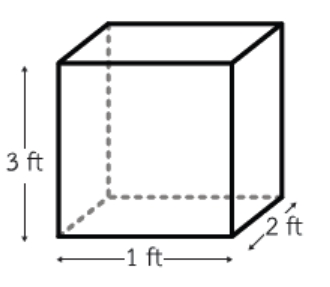 How wide is this box?
How long is this box?
How high is this box?
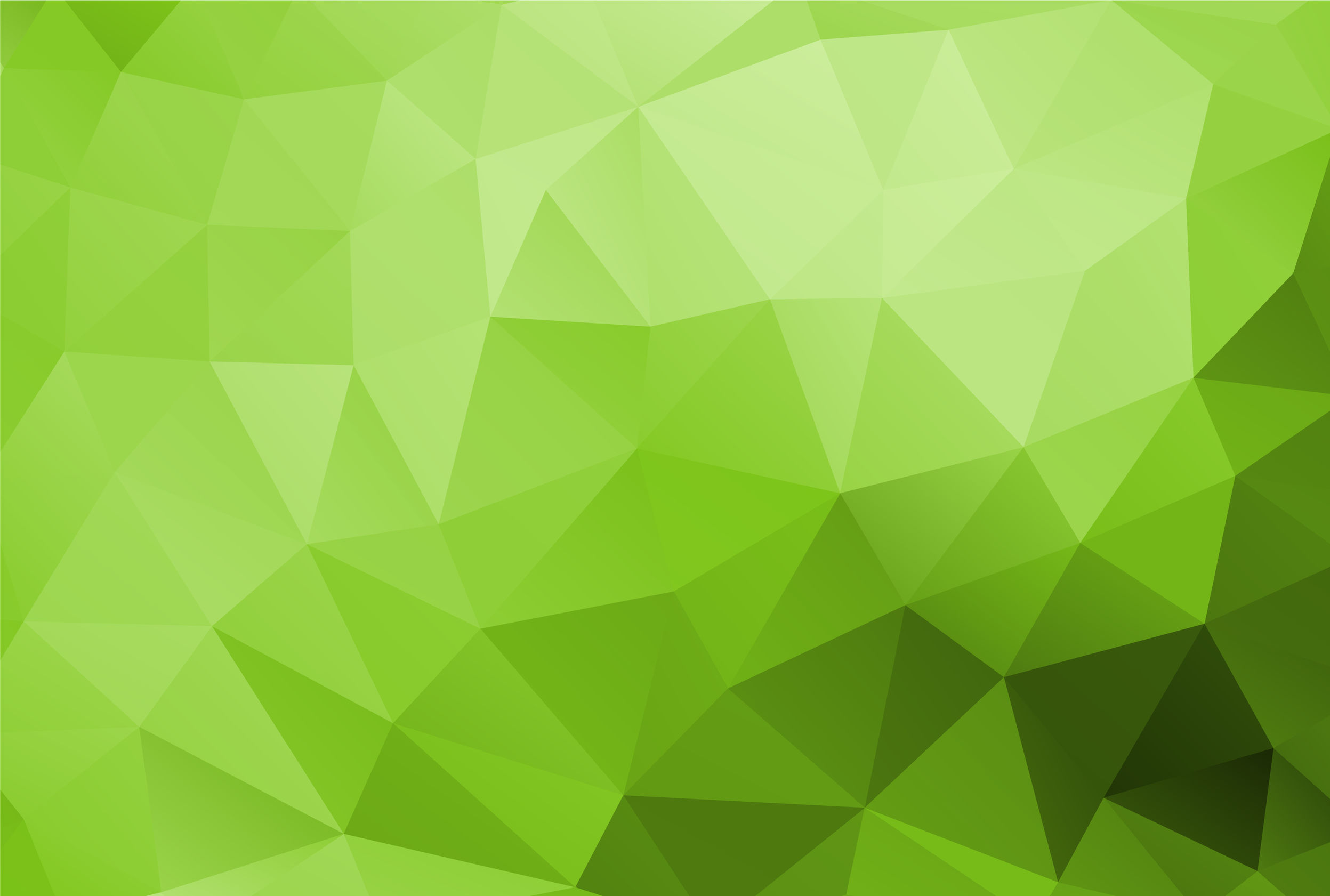 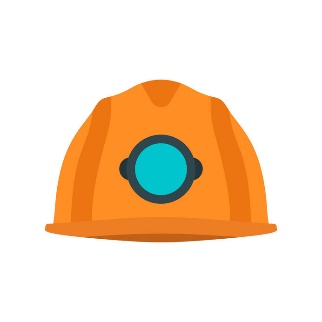 Practice D Write the following meaning in English.
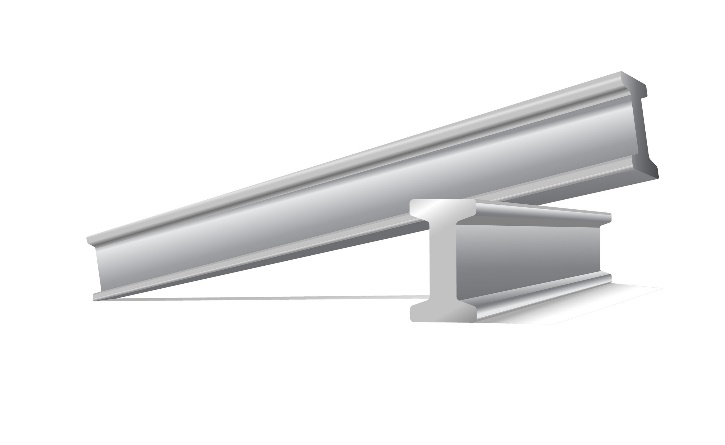 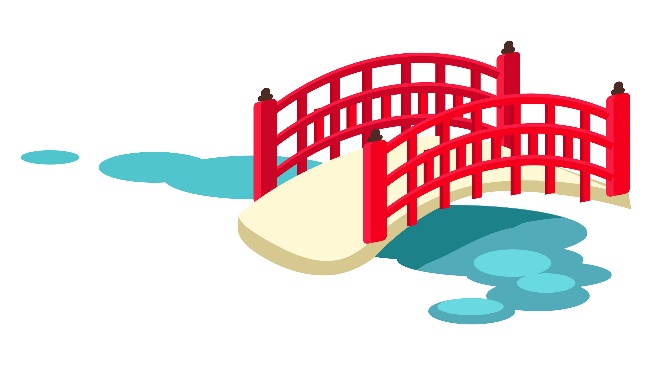 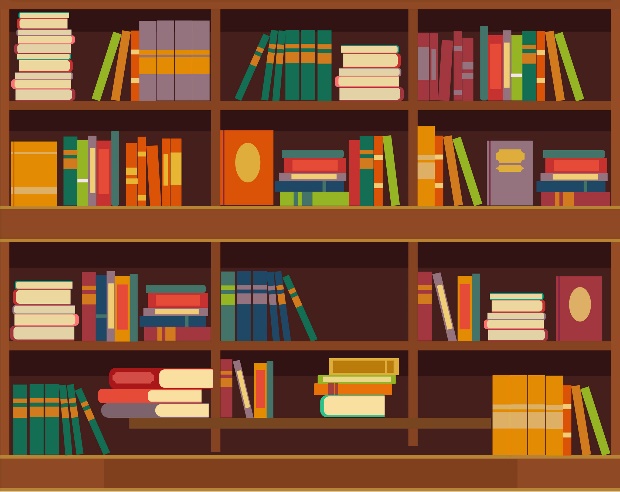 1. ชั้นวางของ (shelf) ตัวนี้สูง 7 ฟุต
2. เหล็กแผ่น (steel sheet) หนา 5/16”
3. สะพาน (bridge) ยาว 145 เมตร
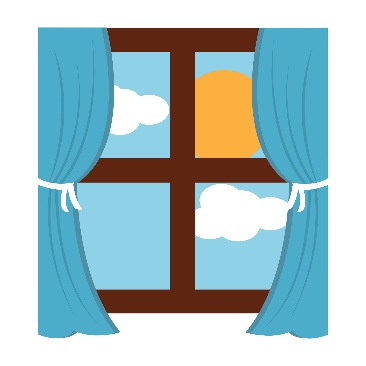 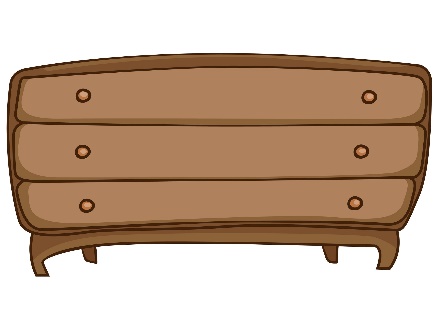 5. ลิ้นชัก (drawer) ลึก 30 เซนติเมตร
4. หน้าต่าง (window) บานนี้กว้าง 60 เซนติเมตร
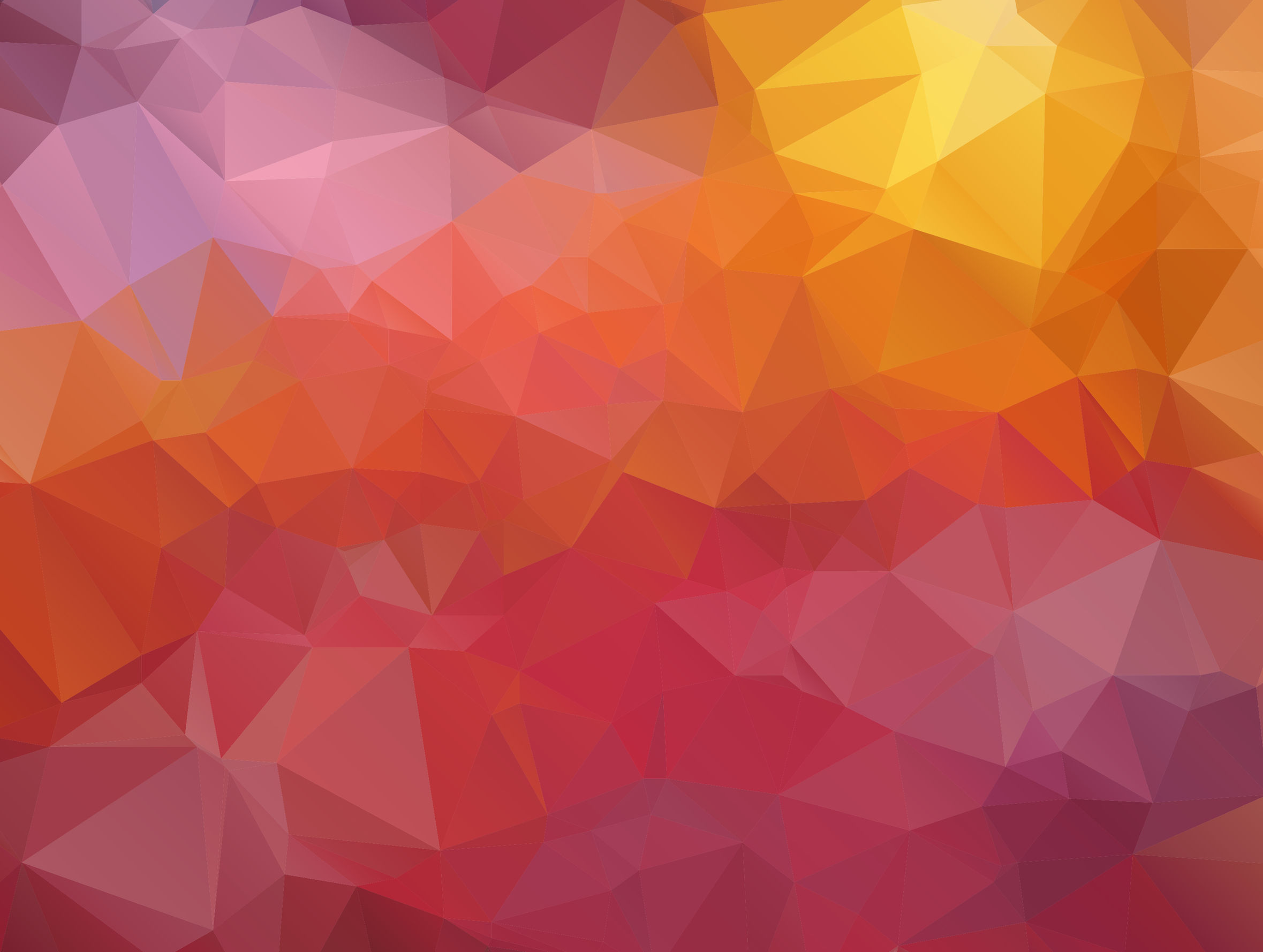 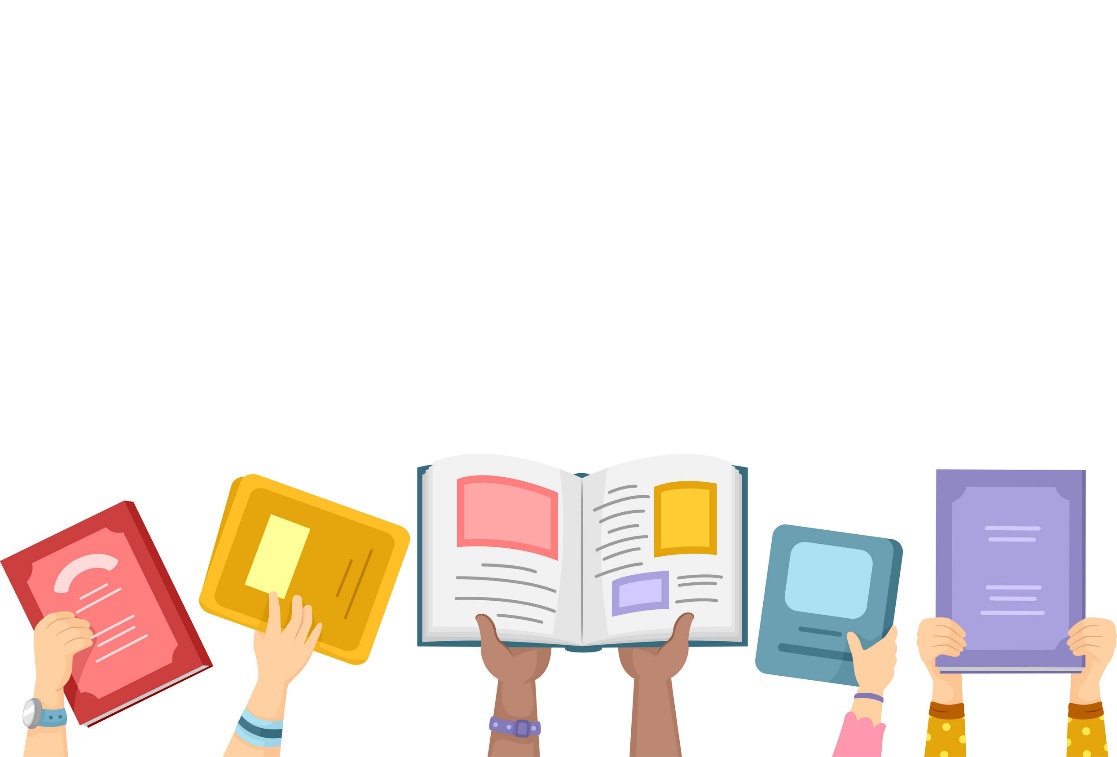 Activity 5 Reading & Writing
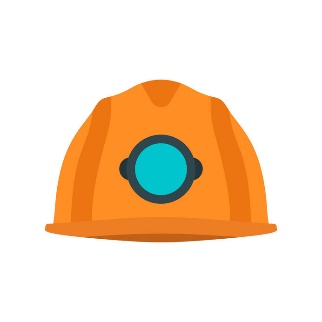 Practice A Read information about the Statue of Liberty.
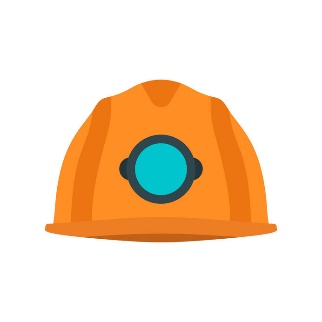 Practice B Write short answers to these questions.
1. Where is the Statue of Liberty?
2. What are the measurements from the statue base to the torch?
3. What does the woman’s right hand hold above her head?
4. What is in the woman’s left arm?
5. How tall does the woman herself stand?
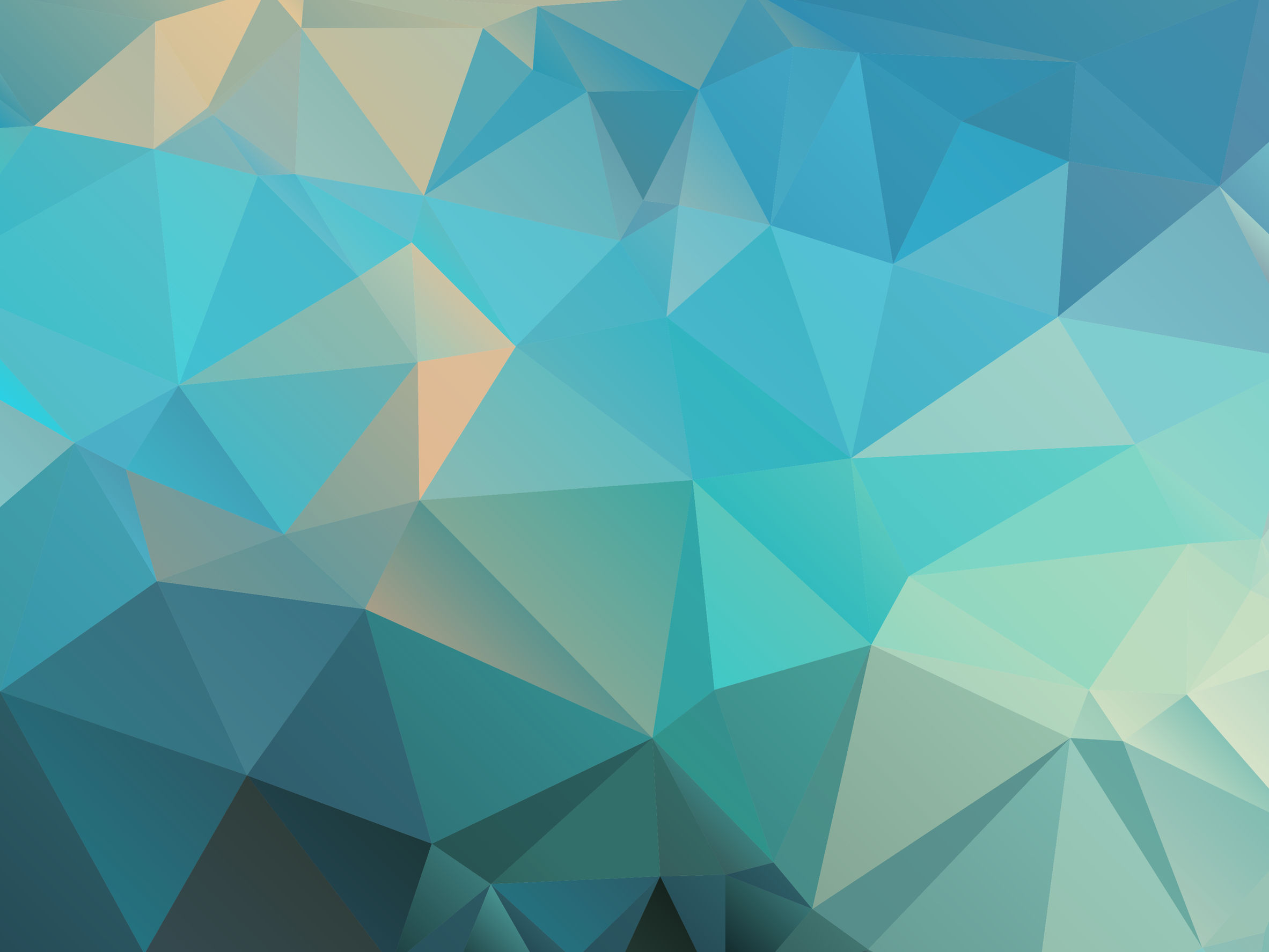 Activity 6 Progress Check & Independent Study
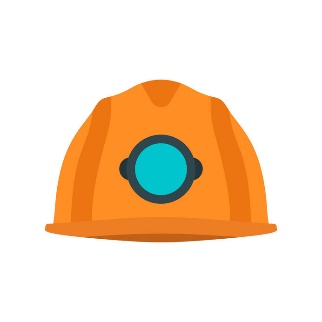 Check A How do you pronounce these words?
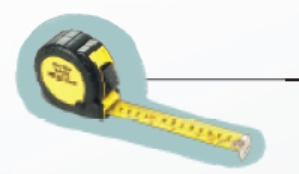 Length
Width
Depth
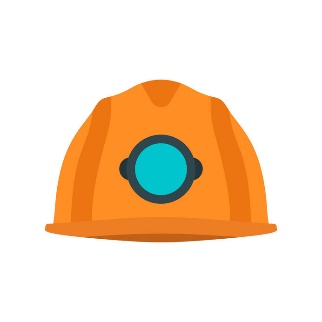 Check B Look at this picture. What is it?
Check C Complete the following sentence with a proper word.
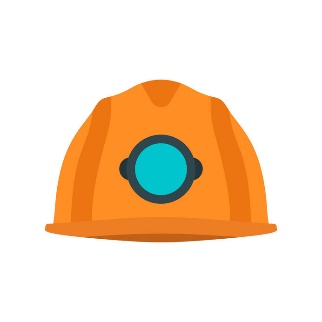 Before you buy any new furniture to decorate a room, it is important to _____ measurements of the room.
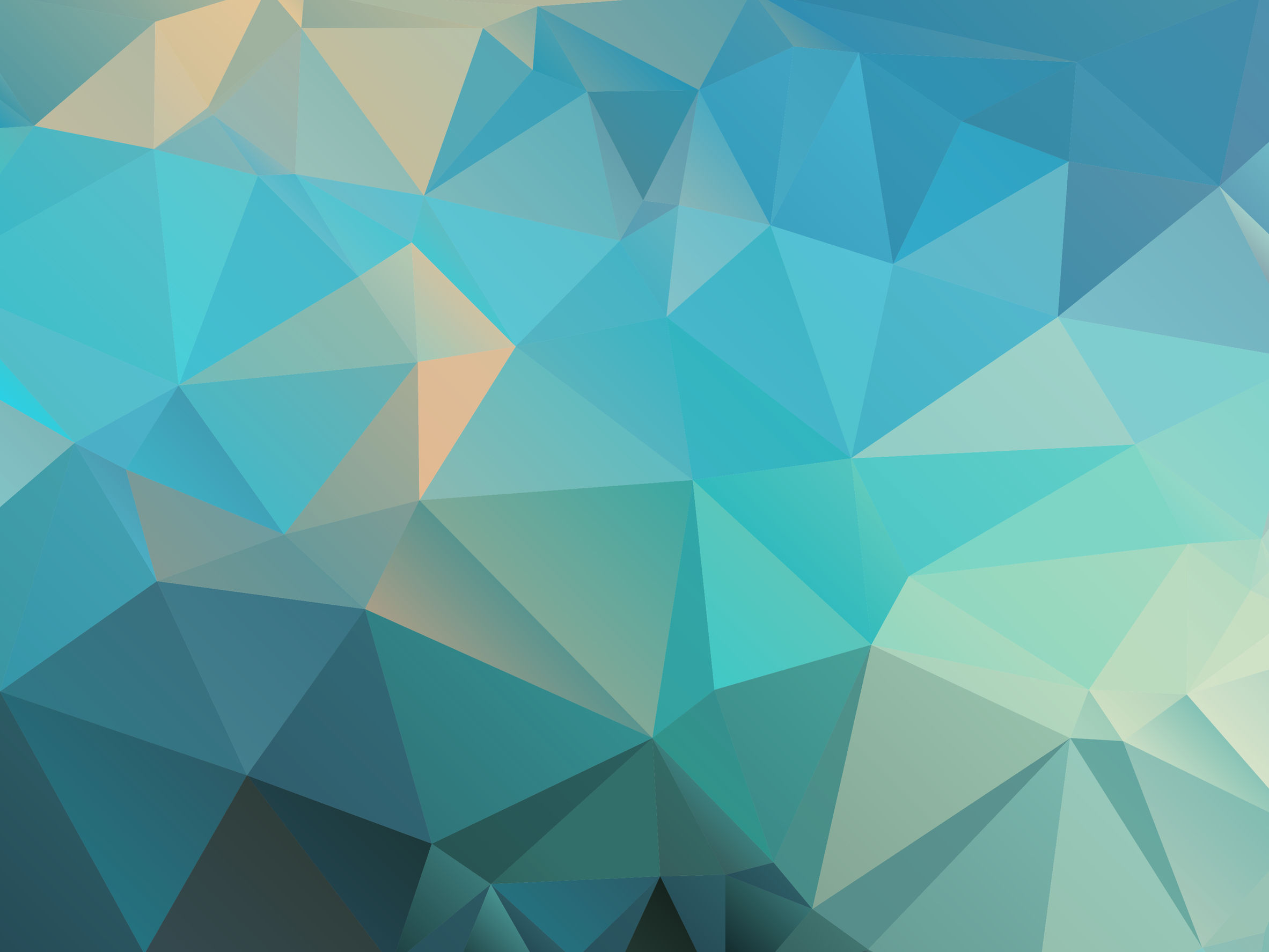 Check D Write the British spelling of these units of measurement.
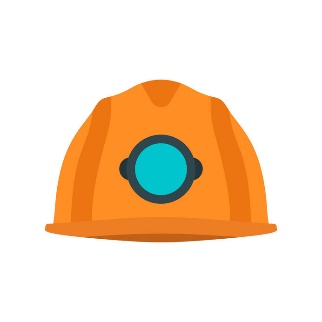 Meter	Centimeter		Kilometer
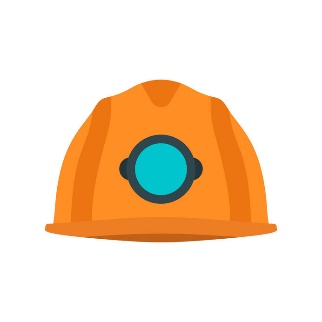 Check E Translate this Thai meaning into English.
ชั้นวางของ (shelf) ตัวนี้สูง 7 ฟุต
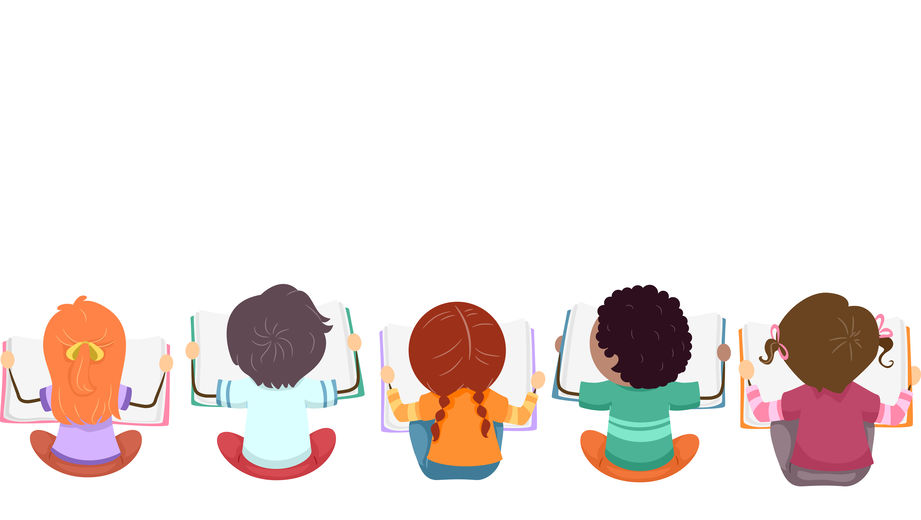